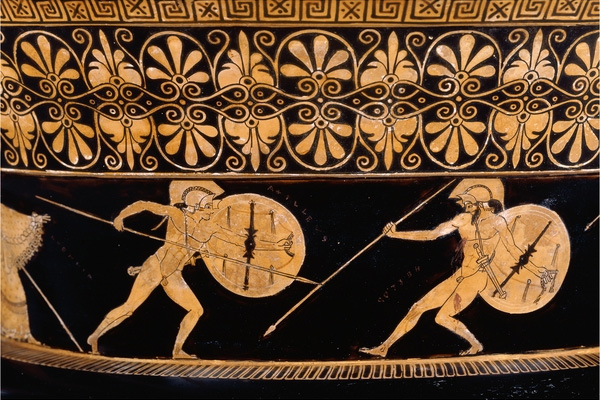 Lecture 4
The Poetics of The Iliad
Review
The challenge of Thersites:

Achilles:  “a greater man”?

Agamemnon: “the high and mighty commander”?
Iliad 19.246-255
I, by God, I’d drive our Argives into battle now,
starving, famished, and only then, when the sun goes down,
lay on a handsome feast—once we’ve avenged our shame. 
Before then, for me at least, neither food nor drink
will travel down my throat, not with my friend dead, 
there in my shelter, torn to shred by the sharp bronze. . . 
His feet turned to the door, stretched out for burial, 
round him comrades mourning. 
				  You talk of food?
I have no taste for food—what I really crave
is slaughter and blood and the choking groans of men!”
Iliad 19.246-255
I, by God, I’d drive our Argives into battle now,
starving, famished, and only then, when the sun goes down,
lay on a handsome feast—once we’ve avenged our shame. 
Before then, for me at least, neither food nor drink
will travel down my throat, not with my friend dead, 
there in my shelter, torn to shred by the sharp bronze. . . 
His feet turned to the door, stretched out for burial, 
round him comrades mourning. 
				  You talk of food?
I have no taste for food—what I really crave
is slaughter and blood and the choking groans of men!”
Iliad 19.246-255
I, by God, I’d drive our Argives into battle now,
starving, famished, and only then, when the sun goes down,
lay on a handsome feast—once we’ve avenged our shame. 
Before then, for me at least, neither food nor drink
will travel down my throat, not with my friend dead, 
there in my shelter, torn to shred by the sharp bronze. . . 
His feet turned to the door, stretched out for burial, 
round him comrades mourning. 
				  You talk of food?
I have no taste for food—what I really crave
is slaughter and blood and the choking groans of men!”
Iliad 14.89-98
So come, follow my orders. All obey me now. 
All vessels beached on the front along the shore—
haul them down and row them out on the bright sea, 
ride them over the anchor-stones in the offshore swell
till the bracing godsent night comes down and then,
if the Trojans will refrain from war at night,
we haul down all the rest. No shame in running,
fleeing disaster, even in pitch darkness,
Better to flee from death than feel its grip.
Iliad 14.99-119
With a dark glance the shrewd tactician Odysseus
wheeled on his commander: “What’s this, Atrides,
this talk that slips from your clenched teeth?
You are the disaster.
Would to god you commanded another army,
a ragtag group of cowards, instead of ruling us[.]
[. . .] 
			Quiet!
What if one of the men gets wind of your brave plan?
No one should ever let such nonsense pass his lips,
no one with any skill in fit and proper speech—
and least of all yourself, a sceptered king.
Full battalions hang upon your words, Agamemnon,
look at the countless loyal fighters you command!
Now where’s your sense? You fill me with contempt—
what are you saying? With the forces poised to clash
you tell us to haul our oar swept vessels out to sea?
Iliad 14.99-119
At that the King of men Agamemnon backed down:
“A painful charge, Odysseus, straight to the heart.
I am hardly the man to order men, against their will,
to haul the oar-swept vessels out to sea. So now, 
whoever can find a better plan, let him speak up,
young soldier or old. I would be pleased to hear him.”
Types of Honor in the Iliad
Tîmê: honor as material reward (“choice meats and brimming cups”)

Kudos: “shine” or “star quality” 

Kleos: glory, fame, immortality: kleos aphthiton
Iliad 6.509-512
You, Hector—you are my father now, my noble mother,
a brother too, and you are my husband, young and warm and strong!
Pity me please! Take your stand on the rampart here, 
before you orphan your son and make your wife a widow.
Iliad 6.521-533
And tall Hector nodded, his helmet flashing:
All this weighs on my mind too, dear woman.
But I would die of shame to face the men of Troy
and the Trojan women trailing their long robes
if I would shrink from battle now, a coward. 
Nor does the spirit urge me on that way. 
I’ve learned it all too well. To stand up bravely,
always to fight in the front ranks of Trojan soldiers,
winning my father great glory, glory for myself.
For in my heart and soul I also know this well:
the day will come when sacred Troy must die,
Priam must die and all his people with him,
Priam who hurls the strong ash spear. . .
Iliad 6.521-533
And tall Hector nodded, his helmet flashing:
All this weighs on my mind too, dear woman.
But I would die of shame to face the men of Troy
and the Trojan women trailing their long robes
if I would shrink from battle now, a coward. 
Nor does the spirit urge me on that way. 
I’ve learned it all too well. To stand up bravely,
always to fight in the front ranks of Trojan soldiers,
winning my father great glory, glory for myself.
For in my heart and soul I also know this well:
the day will come when sacred Troy must die,
Priam must die and all his people with him,
Priam who hurls the strong ash spear. . .
Iliad 6.521-533
And tall Hector nodded, his helmet flashing:
All this weighs on my mind too, dear woman.
But I would die of shame to face the men of Troy
and the Trojan women trailing their long robes
if I would shrink from battle now, a coward. 
Nor does the spirit urge me on that way. 
I’ve learned it all too well. To stand up bravely,
always to fight in the front ranks of Trojan soldiers,
winning my father great glory, glory for myself.
For in my heart and soul I also know this well:
the day will come when sacred Troy must die,
Priam must die and all his people with him,
Priam who hurls the strong ash spear. . .
Iliad 6.556-574
In the same breath, shining Hector reached down
for his son—but the boy recoiled,
cringing against his nurse’s full breast,
screaming out at the sight of his own father,
terrified by the flashing bronze, the horsehair crest,
the great ridge of the helmet nodding, bristling terror—
so it struck his eyes. And his loving father laughed,
his mother laughed as well, and glorious Hector,
quickly lifting the helmet from his head,
set it down on the ground, fiery in the sunlight,
and raising his son he kissed him, tossed him in his arms,
lifting a prayer to Zeus and the other deathless gods:
Zeus, all you immortals! Grant this boy, my son, 
may be like me, first in glory among the Trojans,
strong and brave like me, and rule all Troy in power
and one day let them say, ‘He is a better man than his father!’—
when he comes home from battle bearing the bloody gear
of the mortal enemy he has killed in war—
a joy to his mother’s heart.”
Iliad 16.115-119
Oh would to god—Father Zeus, Athena, and lord Apollo—
not one of all these Trojans could flee his death, not one,
no Argive either, but we could stride from the slaughter
so we could bring Troy’s hallowed crown of towers
toppling down around us—you and I alone!
Iliad 9.222-228
Reaching the Myrmidon shelters and their ships,
they found him there, delighting his heart now,
plucking strong and clear on his fine lyre—
beautifully carved, its silver bridge set firm—
he won from the spoils when he razed Eetion’s city.
Achilles was lifting his spirits with it now,
singing the famous deeds of fighting heroes. . .
Technê – craft, ART
Ergon – goal, function
Hesiod, Theogony
From the Heliconian Muses let us begin to sing, who
hold the great and holy mount of Helicon, and dance on soft feet
about the deep-blue spring and the altar of the almighty son of
Cronos, and, when they have washed their tender bodies in
Permessus or in the Horse's Spring or Olmeius, make their fair,
lovely dances upon highest Helicon and move with vigorous feet. 
Thence they arise and go abroad by night, veiled in thick mist,
and utter their song with lovely voice, praising Zeus the aegis-
holder and queenly Hera of Argos who walks on golden sandals and
the daughter of Zeus the aegis-holder bright-eyed Athene, and
Phoebus Apollo, and Artemis who delights in arrows, and Poseidon
the earth-holder who shakes the earth, and reverend Themis and
quick-glancing (1) Aphrodite, and Hebe with the crown of gold,
and fair Dione, Leto, Iapetus, and Cronos the crafty counselor,
Eos and great Helius and bright Selene, Earth too, and great
Oceanus, and dark Night, and the holy race of all the other
deathless ones that are for ever.  And one day they taught Hesiod
glorious song while he was shepherding his lambs under holy
Helicon, and this word first the goddesses said to me -- the
Muses of Olympus, daughters of Zeus who holds the aegis:
 
(ll. 26-28) `Shepherds of the wilderness, wretched things of
shame, mere bellies, we know how to speak many false things as
though they were true; but we know, when we will, to utter true
things.'
 
(ll. 29-35) So said the ready-voiced daughters of great Zeus, and
they plucked and gave me a rod, a shoot of sturdy laurel, a
marvelous thing, and breathed into me a divine voice to
celebrate things that shall be and things there were aforetime;
and they bade me sing of the race of the blessed gods that are
eternally, but ever to sing of themselves both first and last. 
But why all this about oak or stone?
Sappho, fragment (7th century BCE)
When you lie dead there will be no memory of you,
no one missing you afterward, for you have no part
in the roses of Pieria. Unnoticed even in the house
of Hades, too, you’ll wander, flittering after faded corpses.
What is an artifact?
An artifact is a made thing (from arte and facere) 
An artifact has a specific form, or shape
An artifact has a purpose or function
An artifact has a meaning
Iliad 18.558-564
And first Hephaestus makes a great and massive shield,
blazoning well-wrought emblems across its surface, raising a rim around it, glittering, triple-ply
With a silver shield-strap run from edge to edge
And five layers if metal to build the shield itself,
And across its vast expanse with all his craft and cunning
The god creates a world of gorgeous immortal work.